Helpende plus-MBO Certificaat MBO certificaat
12 november 2021
Welkom
[Speaker Notes: Voorstellen en toelichting op de ochtend. 
Vooral toelichten dat de deelnemers een goede keuze kunnen maken.]
MBO Certificaat: MBO certificaat Helpende Plus (K0905)
Totaal 10 bijeenkomsten.


De inhoud:

Voert eenvoudige verzorgende handelingen uit
Wat leer je tijdens deze cursus
De beginnend beroepsbeoefenaar observeert en signaleert en weet wanneer andere deskundigheidsniveaus ingeschakeld moeten worden. Risicovolle medicatie mag de helpende plus niet toedienen, hiervoor dient ze een bevoegde collega te benaderen. Ze mag alleen medicatie toedienen aan een cliënt wanneer deze is uitgezet door de apotheek in een uitgiftesysteem/baxtersysteem, medicatie die valt onder de Opiumwet mag ze niet toedienen.


Kan handelen in acute situaties (zoals: bewusteloosheid, zorgweigering, geen toegang tot de woning, mogelijk overlijden en agressie) 

Kan acute situaties rapporteren 

Kan acute situaties bespreken met de eindverantwoordelijke
Belangrijke thema’s
VAKKENNIS en VAARDIGHEDEN

De beginnend beroepsbeoefenaar: 

§ Heeft basiskennis van wet- en regelgeving m.b.t. risicovolle handelingen 
§ Heeft basiskennis van COPD, diabetes, dementie, reuma, CVA, Parkinson 
§ Heeft basiskennis over het omgaan met ziektebeelden van cliënten 
§ Heeft basiskennis van de werking en bijwerkingen van veel voorkomende medicatie 
§ Heeft basiskennis van wondzorg 
§ Heeft basiskennis van aandoeningen aan de zintuigen in relatie tot druppels en zalven 
§ Heeft basiskennis van de anatomie van het urinewegstelsel 
§ Heeft basiskennis van aandoeningen aan urinewegstelsel in relatie tot een verblijfskatheter
Belangrijke thema’s
§ Heeft basiskennis over (het omgaan met) oncologie, chemotherapie en bestraling 
§ Heeft basiskennis over de consequenties voor zichzelf en de omgeving (bescherming, schoonmaken) bij chemotherapie en bestraling 
§ Heeft basiskennis van het stervensproces (sterven en rouwen) en de invloed ervan op de verzorging en omgeving § Heeft basiskennis van palliatieve zorg 
§ Kan protocollen toepassen die gelden binnen de organisatie 
§ Kan beoordelen wanneer een collega geraadpleegd moet worden bij het uitvoeren van eenvoudige verzorgende handelingen 
§ Kan cliënten informeren over therapietrouw 
§ Kan observatiegegevens verzamelen: meten van pols, temperatuur (axillair, oraal en oor), bewustzijn en ademhaling 
§ Kan bijwerkingen signaleren en herkent de interactie tussen verschillende soorten medicatie
Belangrijke Thema’s
§ Kan werken met medicatieoverzichten en soorten uitgiftesystemen/baxtersysteem
 § Kan de juiste medicijnen aanreiken aan de cliënt 
§ Kan de medicatie die haar is aangereikt controleren en registreren o.b.v. de apothekerslijsten 
§ Kan medicatie toedienen uit uitgiftesysteem/baxtersysteem, via de mond, ogen, huid en neus 
§ Kan wondbehandeling uitvoeren bij een rode wond 
§ Kan de huid van de cliënt zalven 
§ Kan ogen van de cliënt druppelen/zalven 
§ Kan oren van de cliënt druppelen 
§ Kan de neus van de cliënt druppelen 
§ Kan microlax toedienen 
§ Kan een katheterzakje legen en verwisselen
 § Kan een condoomkatheter verwisselen 
§ Kan steunkousen aan- en uittrekken en daarbij rekening houden met complicaties (wondjes, eczeem, oedeem, kleur, pijn) 
§ Kan omgaan met onbegrepen gedrag
Praktisch
Je moet minimaal in het bezig zijn van een niveau 2 diploma helpende zorg en welzijn

Vrijdag vanaf 14 januari
Locatie Curio Zorg en Welzijn Roosendaal 
schoolkosten = gratis
Boeken = gratis
LLaptop is aan te bevelen


MBO Certificaat  Helpende Plus K0905: 

10 bijeenkomsten van een dagdeel. 
18 BPV uren per week minimaal met een werkbegeleider
2 uur zelfstudie per weerk
Examinerend onderdeel in de BPV
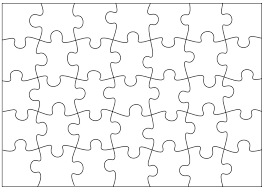 Wat na 10 weken?
MBO certificaat: Helpende plus
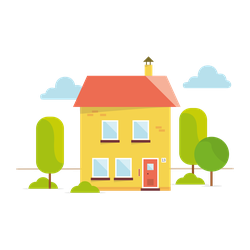 Afronding en controleren inschrijving